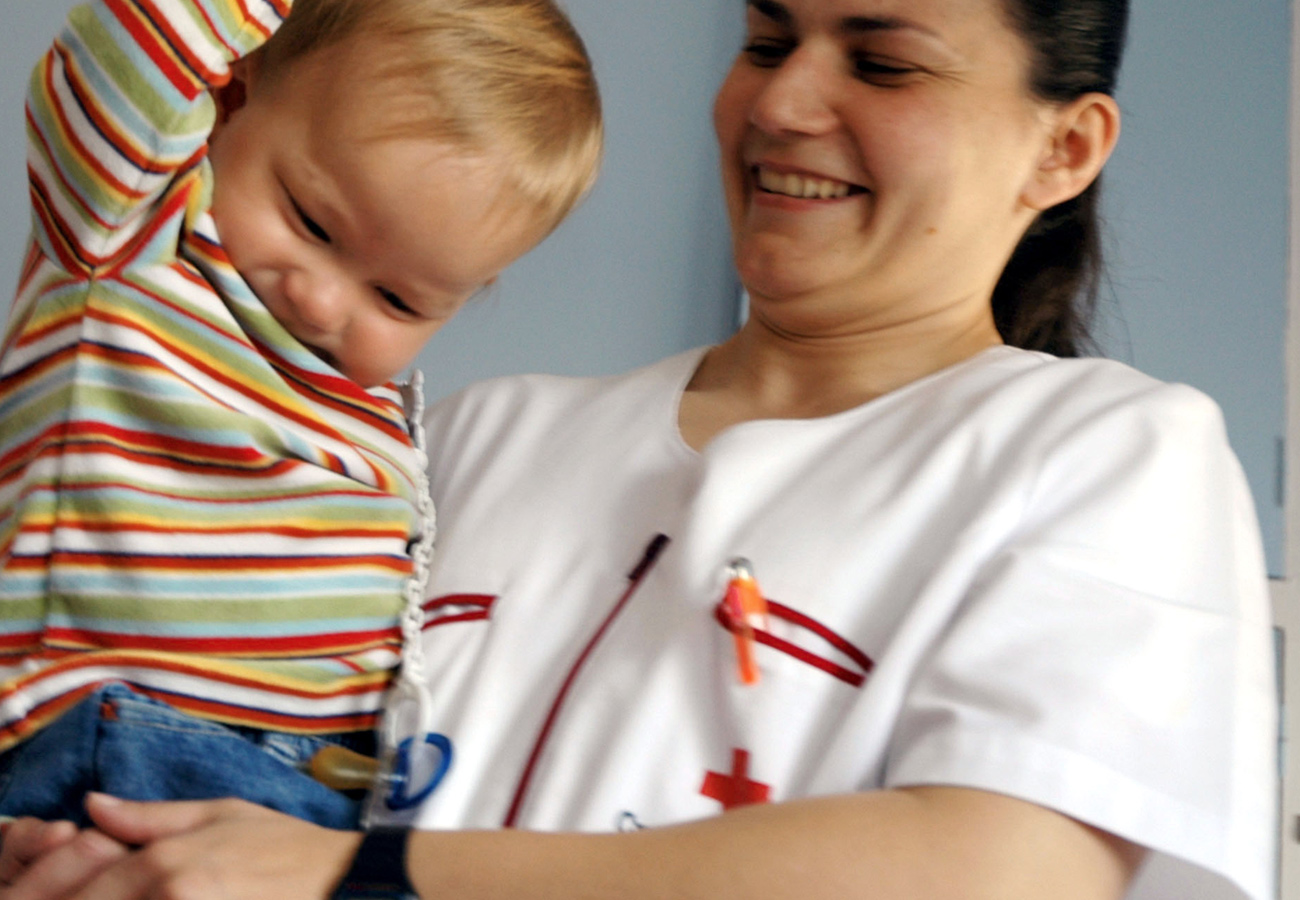 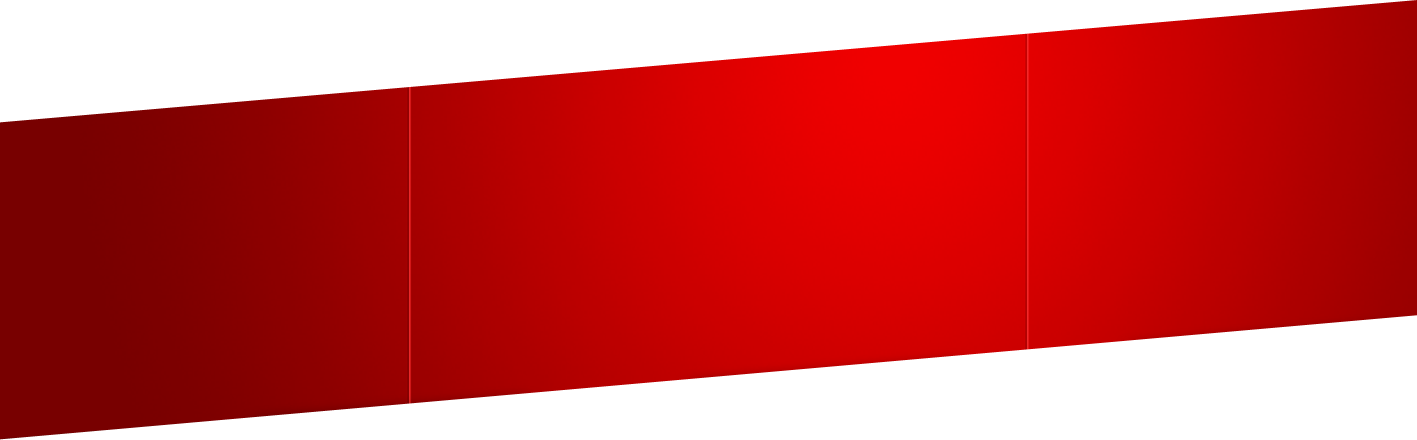 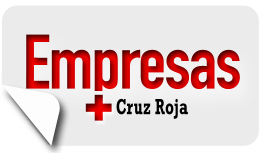 Fondo de Ayudas para Emergencias
Prevención de la exclusión escolar
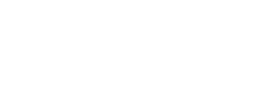 1. Justificación
Fondo de Ayudas para Emergencias
Prevención de la exclusión escolar
Justificación
Estamos asistiendo a un importante incremento de la vulnerabilidad social y de las situaciones de privación material.

Aumentan las demandas sociales y las derivaciones desde servicios sociales y sanitarios a las entidades de la iniciativa social como Cruz Roja.

Además de los perfiles habituales en nuestros programas (que están experimentando un empeoramiento de su situación) estamos atendiendo ahora a sectores de la población, antes en situación normalizada, que afrontan una posible trayectoria social descendente, principalmente a causa del desempleo y se encuentran en riesgo de exclusión. Quizá la forma más gráfica de definir este fenómeno es que se trata de personas que nunca imaginaron que recurrirían a la ayuda de las ONG.

También observamos la vuelta a la precariedad de personas que habían culminado con éxito procesos de inserción social y laboral.
Fondo de Ayudas para Emergencias
Prevención de la exclusión escolar
2. Objetivos
Fondo de Ayudas para Emergencias
Prevención de la exclusión escolar
Objetivos
Objetivo General
Proveer apoyo, asistencia y acompañamiento a personas que se están enfrentando a un riesgo de exclusión social como consecuencia de la crisis socioeconómica, promoviendo la participación ciudadana a través del voluntariado.
Fondo de Ayudas para Emergencias
Prevención de la exclusión escolar
Objetivos
Objetivos Específicos
Mejorar las condiciones de privación material de los individuos y las familias.

Prevenir el riesgo de exclusión residencial y ofrecer atención a las personas sin hogar.

Mejorar la situación ocupacional, ofreciendo información y asesoramiento, facilitando la conciliación y mejorando la formación y capacitación para la empleabilidad.
Fondo de Ayudas para Emergencias
Prevención de la exclusión escolar
3. Beneficiarios
Fondo de Ayudas para Emergencias
Prevención de la exclusión escolar
Beneficiarios
Individuos y familias que debido al contexto socioeconómico actual están entrando en zonas de vulnerabilidad, pobreza y exclusión.

La pobreza familiar sobrevenida incluye varios perfiles:
Familias con todos los miembros en desempleo.
Personas en situación de desempleo de larga duración.
Personas que no pueden hacer frente a los gastos de vivienda.
Familias monoparentales con el cabeza de familia sin empleo y sin redes sociales de apoyo.
Menores que viven en familias empobrecidas.
Personas mayores antes en situación normalizada que ahora se están haciendo cargo con su pensión de hipotecas, deudas y manutención de hijos y nietos…
Fondo de Ayudas para Emergencias
Prevención de la exclusión escolar
4. Catálogo de Proyectos
Fondo de Ayudas para Emergencias
Prevención de la exclusión escolar
Catálogo de Proyectos
Prevención de la exclusión escolar.
Objetivo: Prevenir la pobreza y la estigmatización de la infancia en riesgo de exclusión.

Colectivo: Menores que viven en hogares por debajo del umbral de la pobreza y menores hijos de familias atendidas en proyectos de CRE, que guarden conexión con programas de infancia desarrollados en la escuela o centros infantiles y/o venga la demanda de la necesidad de los centros educativos o por parte de los servicios sociales.


Acciones:
Entregas de productos alimentarios básicos familiar.
Reparto de alimentos elaborados (consumo).
Reparto de alimentación infantil.
Fondo de Ayudas para Emergencias
Prevención de la exclusión escolar